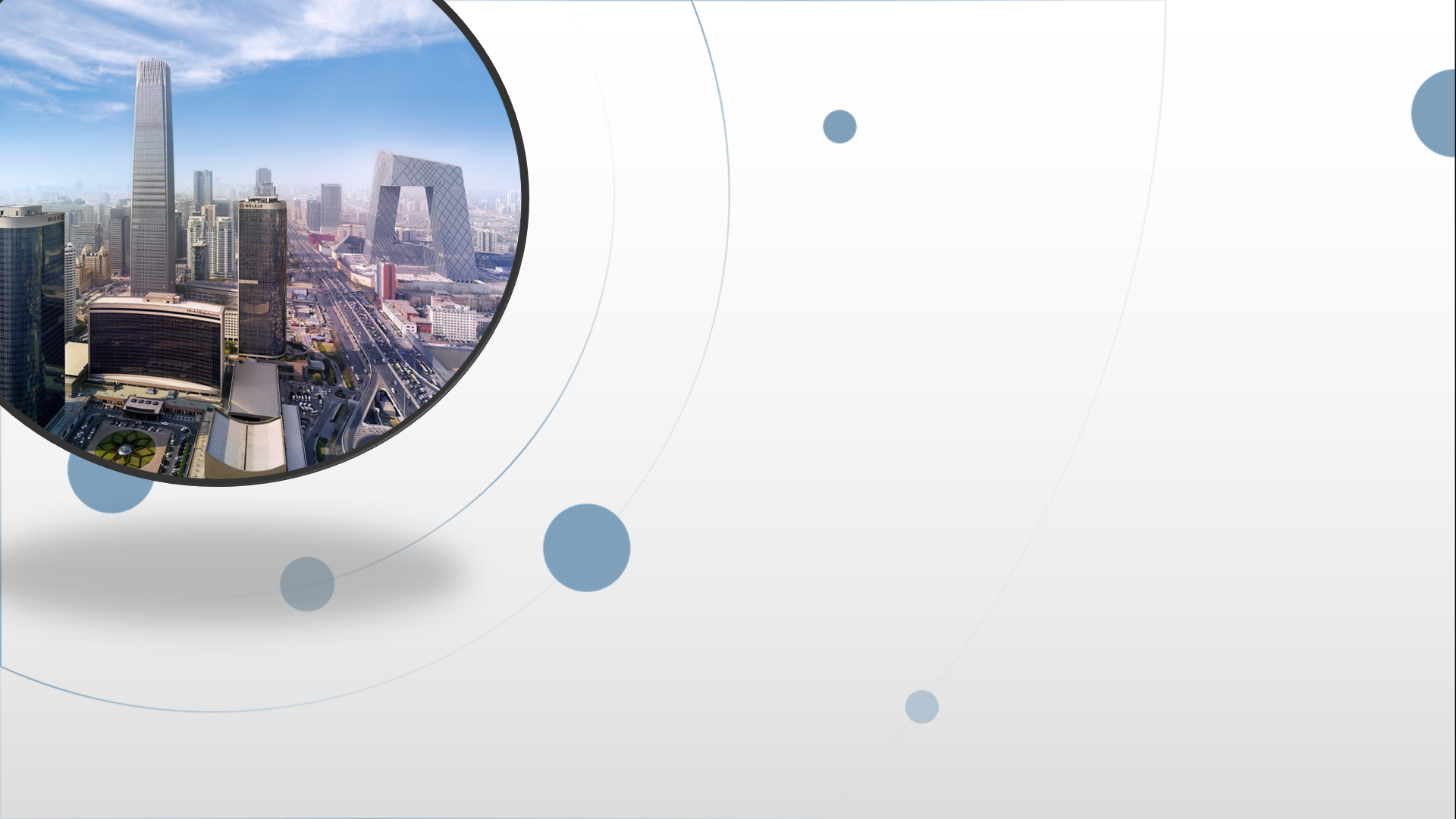 朝阳区线上课堂·高一年级语文
《百合花》《哦，香雪》
北京市和平街第一中学
小说中环境描写的作用
小说中环境：环境是人物生存的外部世界，分为自然环境和社会环境。
自然环境是指人物活动的时间地点、季节气候、山川河流、花草树木、鸟兽虫鱼及城市村落等自然景观。

社会环境描写是对人物所处的时代、社会和生活环境等的描写，包括对城镇、农村、工厂、军营、机关、学校、商店等人物活动场所和地域风情、风俗习惯等社会风情的描写。
小说中环境描写的作用：
1.渲染营造某种氛围，为后边内容作铺垫
2.交代人物身份，表现人物性格
3.衬托人物心理
4.象征和暗示
5.交代人物活动场所
6.展开、推动故事情节
小说中的环境描写，有时是为了用看似无心之笔推动故事情节发展；有时是为了烘云托月，塑造人物形象；有时是映射或暗示主旨。它是小说中不可或缺的组成部分。因此，备受高考命题者的青睐。当然，自然环境描写的作用和社会环境描写的作用是不同的。
首先，分清环境描写是自然环境还是社会环境。
(1)社会环境的，注意：①人物活动的场所，如家庭、街道及工作地点等，分析它们呈现出怎样的特点；②弄清楚在此场所中的人际关系是友善，还是紧张、冷漠；③要注意人物的生活、工作状态和心境特点，是否压抑或者愉悦等。

(2)自然环境的，要注意写了什么景物，这些景物有什么共同特征。
找到分析环境描写作用的思维角度
环境方面

①交代故事发生的时间、地点、背景

②暗示社会环境

③营造氛围，渲染气氛，奠定基调
《哦，香雪》中示例：
从前,台儿沟人历来是吃过晚饭就钻被窝,他们仿佛是在同一时刻听到了大山无声的命令。于是,台儿沟那一小片石头房子在同一时刻忽然完全静止了,静得那样深沉、真切,好像在默默地向大山诉说着自己的虔诚。
人物方面
①烘托心情

②表现身份、地位、性格等

③暗示命运
小说中的景物描写的作用
小说中的景物描写，起着烘托人物心情的作用。

比如：早上下过一阵小雨……空气里也带有一股新鲜温润的香味。
分析：这一景物描写有色有味，展现在我们面前的是一派生机勃勃的和平景象。在一次残酷的战斗之前，我所看到的却是这样的景象，这就巧妙地烘托了人物的心情：“我”一个革命战士，不仅临危不惧，而且洋溢着乐观主义精神。
⑴ “现在她害怕这陌生的西山口，害怕四周黑幽幽的大山，害怕叫人心跳的寂静，当风吹响近处的小树林时，她又害怕小树林发出的窸窸窣窣的声音。”——怕 
⑵ “她站了起来，忽然感到心里很满意，风也柔合了许多。她发现月亮是这样明净。群山被月光笼罩着，像母亲庄严、神圣的胸脯；那秋风吹干的一树树核桃叶，卷起来像一树树金铃铛，她第一次听清它们在夜晚，在风的怂恿下“豁啷啷”地歌唱。”——不怕 
⑶ “她环视群山，群山沉默着；她又朝着近处的杨树林张望，杨树林窸窸窣窣地响着，并不真心告诉她应该怎么做。”——犹豫 
⑷ “小溪的歌唱高昂起来了，它欢腾着向前奔跑，撞击着水中的石块，不时溅起一朵小小的浪花。”——坚定
情节方面
①暗示或推动情节发展

②为后面情节的发展做铺垫或制造悬念

③作为情节发展的线索，使文脉更清晰或有起伏波折

④相互照应(照应标题或开头或结尾等)，文脉更加紧凑完整
比如：还有天黑了，天边涌现一轮满月……那一轮皎洁的月亮，我也憎恶起来了。
分析：这一景物描写对发展故事情节，烘托人物心情，起着重要作用。由于整个战场被皎洁的月光朗照着，所以战斗才会那样激烈，那样残酷，付出的代价才会那样大，通讯员就是在白夜的攻击中壮烈牺牲的。
主题方面
①揭示主题

②深化主旨

③暗示社会本质特征
《哦，香雪》中示例：
古老的群山终于被感动得颤栗了,它发出宽亮低沉的回音,和她们共同欢呼着。
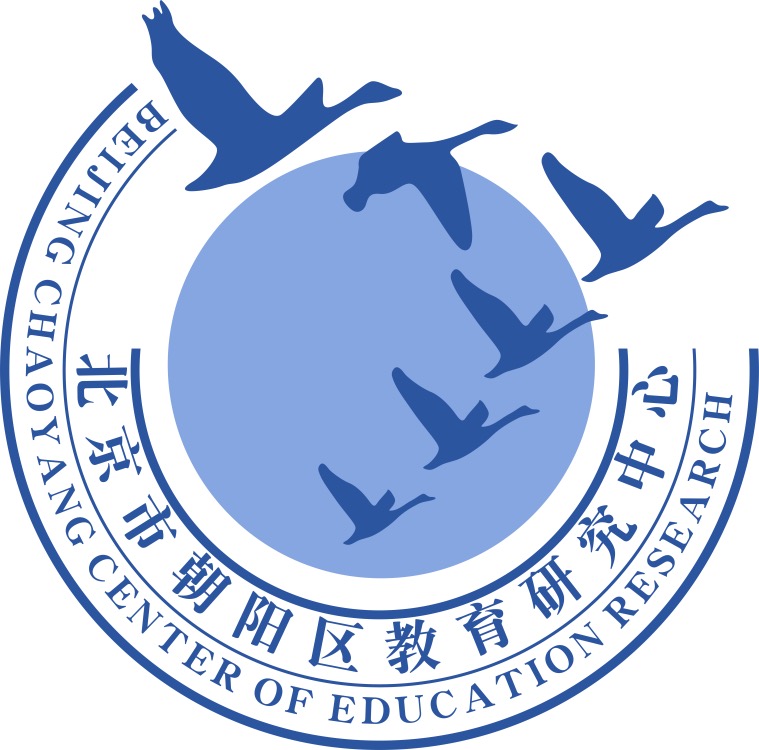 谢谢您的观看
北京市朝阳区教育研究中心  制作